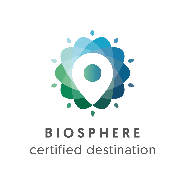 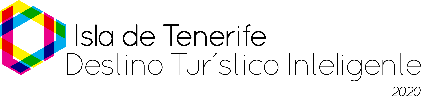 PRESUPUESTO MARCO PARA EL EJERCICIO 2022 
Turismo de Tenerife
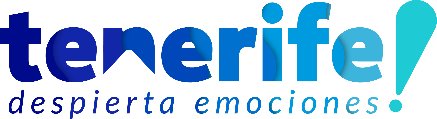 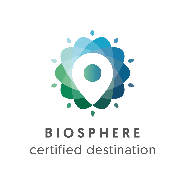 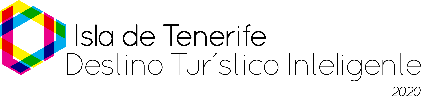 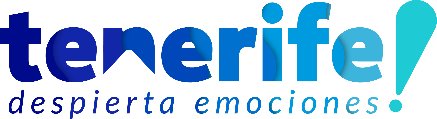 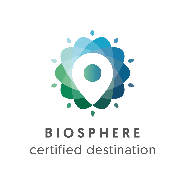 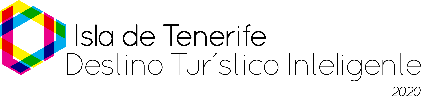 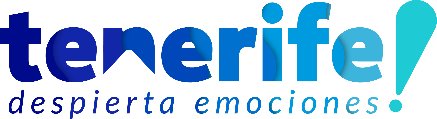 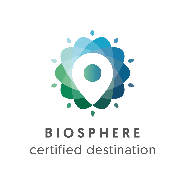 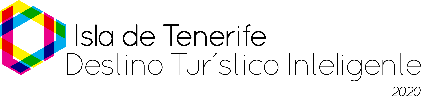 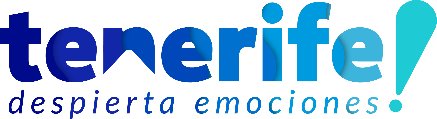